Route: Construction
Construction
Topic: Modern Methods of Construction
Lesson 4 & 5: Scheduling on-site and off-site activities for a modular house
[Speaker Notes: Image © Shutterstock/Amorn Suriyan]
Introduction
In these lessons, we will:
Skills:
CS1  Produce reports and presentations for construction professionals, clients or for non-technical audiences such as the public
CS1 Synthesise information from given case studies, construction projects or site visits
CS3 Applying a logical approach to solving problems

General competencies:
English:
E4 Summarise information/ideas
E5 Synthesise information
Maths:
M10 Optimise work processes
Digital:
D1 Use digital technology and media effectively
D2 Design, create and edit documents and digital media
D6 Code and program
identify the stages of on-site and off-site construction for a volumetric modular house build
produce a schedule for the construction of a modular house.
Lesson 4 & 5: Scheduling on-site and off-site activities for a modular house
Introduction
Listing stages for a project
Using the image, write a list of the seven activities required to form this reinforced concrete raft foundation. 

For example:
Site strip
Excavate foundation depth
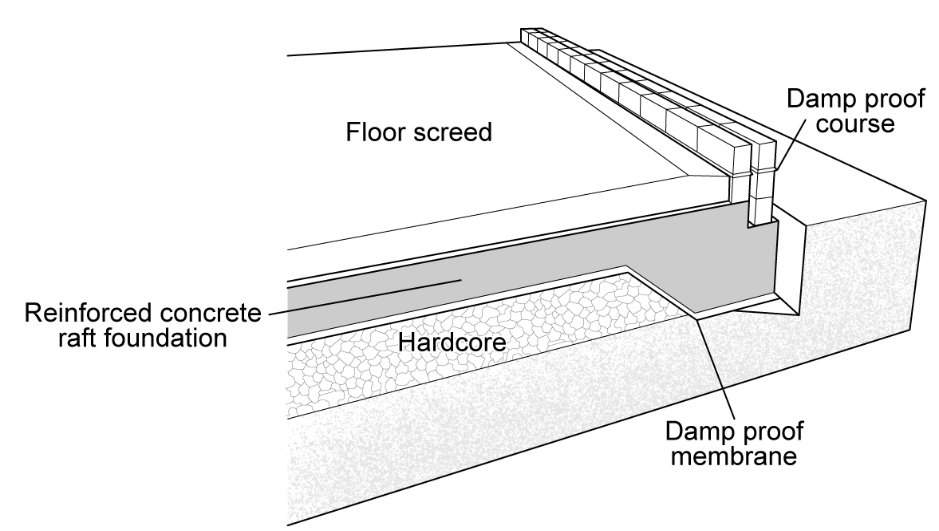 Lesson 4 & 5: Scheduling on-site and off-site activities for a modular house
Introduction
Listing stages for a project
Seven activities required to form this reinforced concrete raft foundation: 

For example:
Site strip
Excavate foundation depth
Place hardcore 
Place foamwork
Place reinforcement
Pour concrete
Vibrate and float concrete, and leave to cure
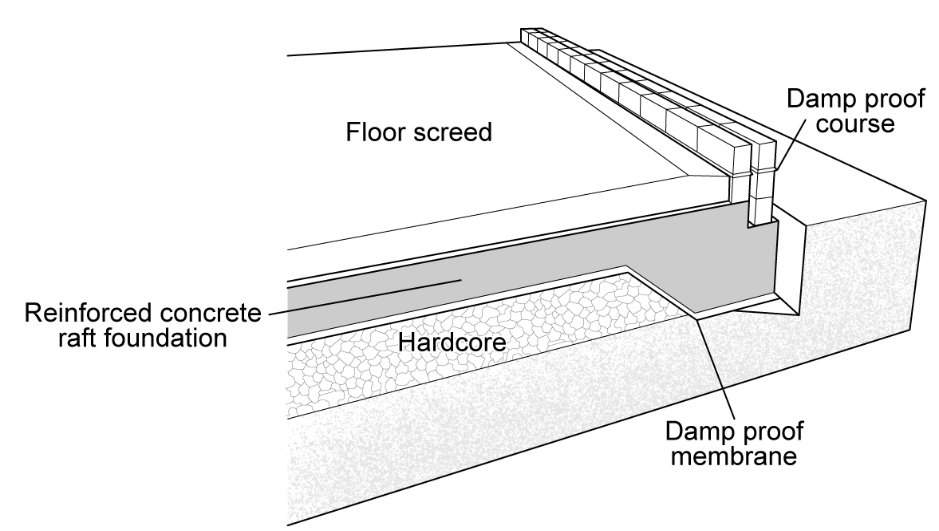 Lesson 4 & 5: Scheduling on-site and off-site activities for a modular house
Introduction
Adding stages in Microsoft Project
Open a new project in Microsoft Project software.
Add main activities and subtasks under each activity.
Assign timings to each task.*
Set a start date on the first task.
Suggest predecessor.

*Exact timings are not important; if you are unsure how long an activity might take, you can guess.
Lesson 4 & 5: Scheduling on-site and off-site activities for a modular house
[Speaker Notes: Microsoft Project is a trademark of the Microsoft group of companies.]
Activity 1
Stages of modular construction
See also L4&5 Worksheet (Activity 1)
Lesson 4 & 5: Scheduling on-site and off-site activities for a modular house
[Speaker Notes: Stages of a modular build video: https://vimeo.com/1073169748]
Activity 2
Check your construction stages
Red processes happen on-site; black processes happen off-site.
Lesson 4 & 5: Scheduling on-site and off-site activities for a modular house
Activity 2
Example flow chart
Lay drainage
Site cleared
Asbestos disposal
Concrete poured
Steel reinforcements
Excavate
Add water supply
Bathroom fittings
First fix plumbing
Second fix electrics added
Floor finishes added
Module complete
Bolted steel frame platform constructed
Floor joists fixed to platform
Floor boarding fixed to floor frame
Second fix plumbing added
Kitchen fittings
First fix electrics
Module quality checks
Modules transported to site
Windows incorporated into the wall panels
Roof and ceiling frames constructed
Insulated walls assembled
Wall panels fixed to floor frame
Stairs added
Modules connected together
Sign-off
Modules craned into position
Cladding added
Guttering added
Lesson 4 & 5: Scheduling on-site and off-site activities for a modular house
Activity 3
Project management skills are essential
It’s important you understand how work is planned and adjusted to meet the availability of labour and deadlines.
It’s also essential to produce schedules for site management. While works proceed, you might need to understand project planning for the purposes of:
tender;
tracking materials;
anticipating labour requirements.
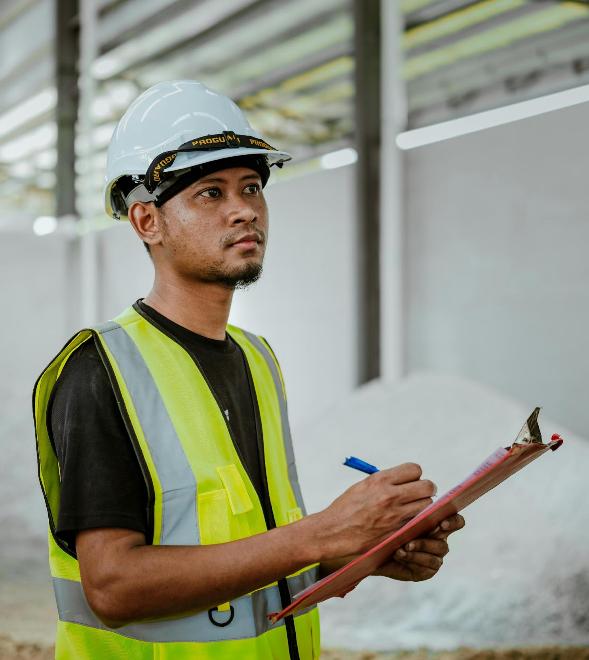 Lesson 4 & 5: Scheduling on-site and off-site activities for a modular house
[Speaker Notes: Image © Pexels/Ihsan Adityawarman]
Activity 3
Scheduling modular building stages
Open a new project in the chosen project software.
Add main activities and subtasks under each activity.
Assign timings to each task. 
Set a start date on the first task.
Suggest predecessors.
Assign resources to each task.
Lesson 4 & 5: Scheduling on-site and off-site activities for a modular house
Activity 4
Use of data
In Microsoft Project, view your data in the following formats:
network analysis
resource sheets
calendars 
Gantt chart 

Discuss in pairs what these different formats might be used for.
Lesson 4 & 5: Scheduling on-site and off-site activities for a modular house
Plenary
In these lessons, we have:
Skills:
CS1  Produce reports and presentations for construction professionals, clients or for non-technical audiences such as the public
CS1 Synthesise information from given case studies, construction projects or site visits
CS3 Applying a logical approach to solving problems

General competencies:
English:
E4 Summarise information/ideas
E5 Synthesise information
Maths:
M10 Optimise work processes
Digital:
D1 Use digital technology and media effectively
D2 Design, create and edit documents and digital media
D6 Code and program
identified the stages of on-site and off-site construction for a volumetric modular house build
produced a schedule for the construction of a prefabricated modular house.
Lesson 4 & 5: Scheduling on-site and off-site activities for a modular house